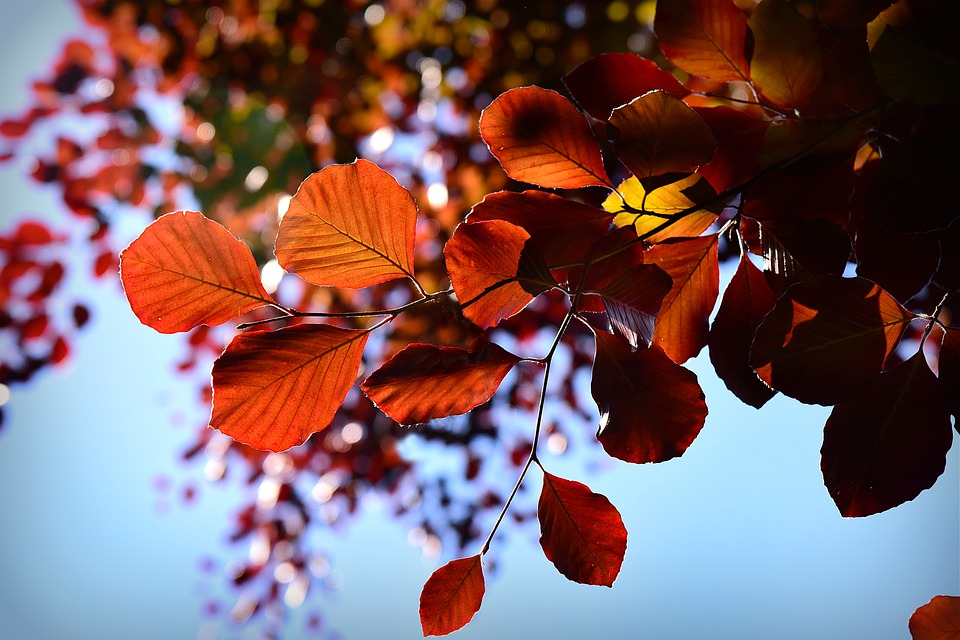 CHAPTER 16.FINAL REFLECTIONS
Human Behavior for Social Work Practice
Power Point format & design by: Bailey Jader, University of Minnesota
Photo Credit: Mabel Amber
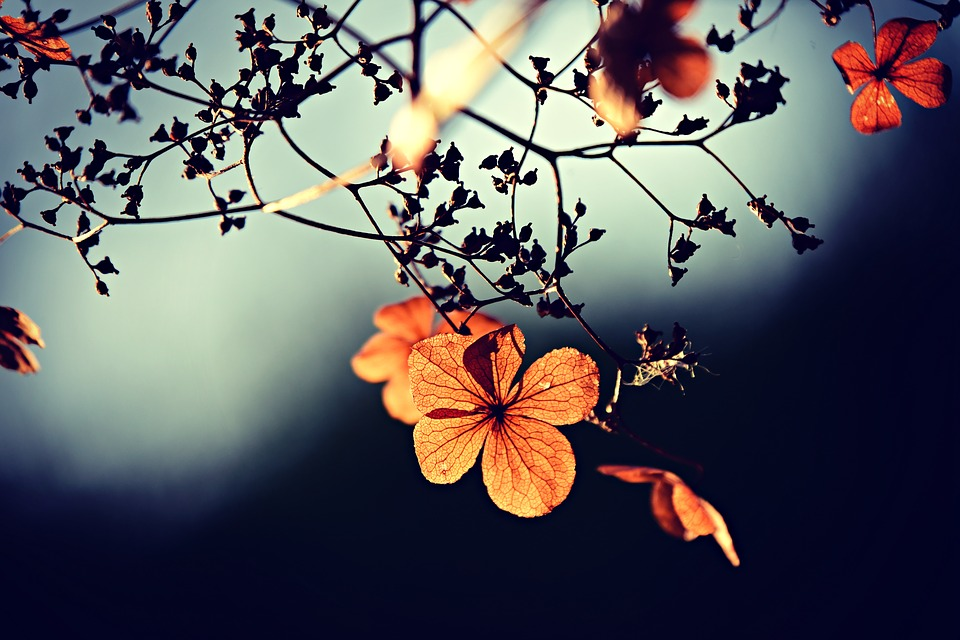 Social Work Through the Eyes of an Adolescent
Childhood of maltreatment mixed w/ love & loyalty toward mother & siblings
Traumatized by drunken fights between mother & boyfriend
In foster care at 6yrs.
Learned can feel alone in group home
Photo Credit: Mabel Amber
[Speaker Notes: A childhood of maltreatment mixed with love and loyalty toward her mother and siblings
Traumatized by drunken fights between mother and her boyfriend. 
In foster care at six years of age
Learned that one can feel alone in a group home]
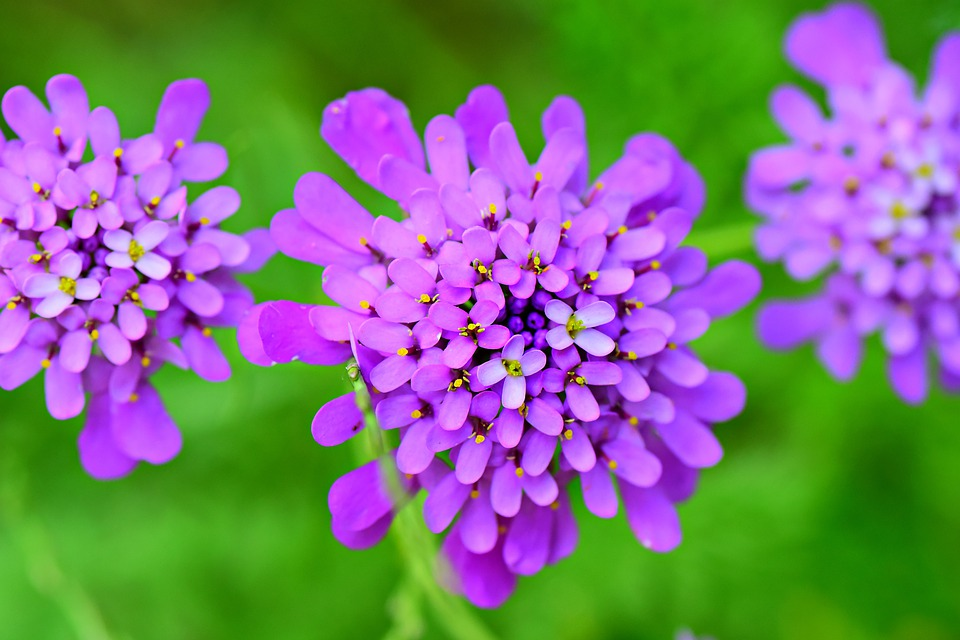 An Adolescent’s Story
Memory of 1 special social worker
Burgers & trust
Social worker makes safe to disclose vital information & fears
New family & reuniting w/ brothers
Moved her into a positive developmental trajectory
Provided active empathetic listening
Removed responsibility of caring for younger sibling
Placed the adolescent and her 5 siblings in a loving and caring family
Photo Credit: Mabel Amber
[Speaker Notes: The memory of one special social worker
Burgers, and trust
Social worker makes it safe to disclose vital information and fears
A new family and reuniting with brothers
Moved her into a positive developmental trajectory
Provided active empathetic listening
Removed responsibility of caring for younger sibling
Placed the adolescent and her 5 siblings in a loving and caring family]
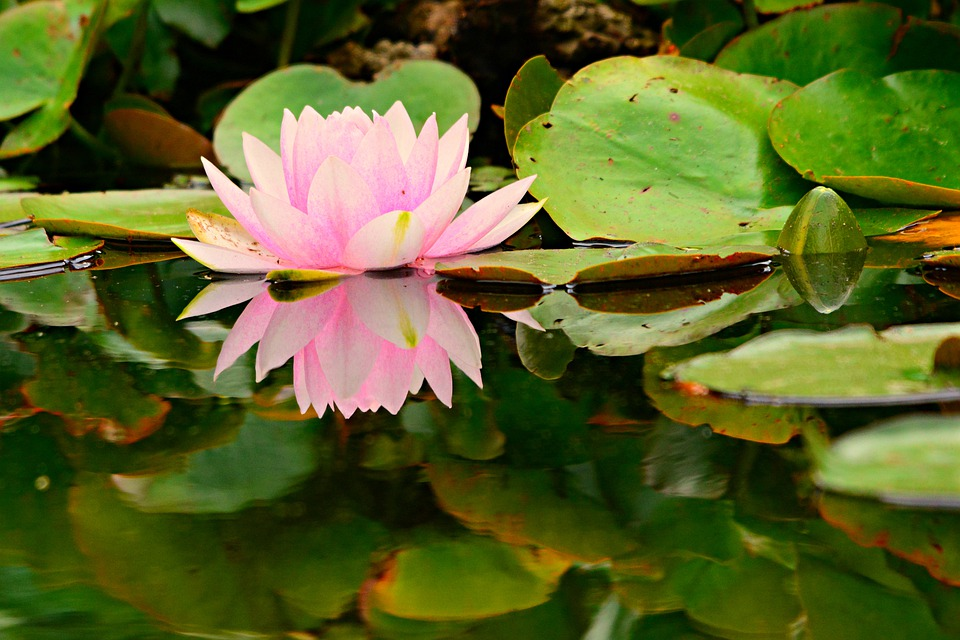 Client Characteristics & Resources Always Play a Role in Development
Sarah entered foster care with:
Physical & mental health
Energy & coping skills
Ability to trust & accept help
Adaptability
Community resources available that met developmental needs
Available caring & loving foster home that made children truly part of family
Photo Credit: Mabel Amber
[Speaker Notes: Sarah entered foster care with
physical and mental health
energy and coping skills
Ability to trust
Accept help
Adaptability
Community resources that were available and met developmental needs
An available caring and loving foster home that made the children truly part of a family]
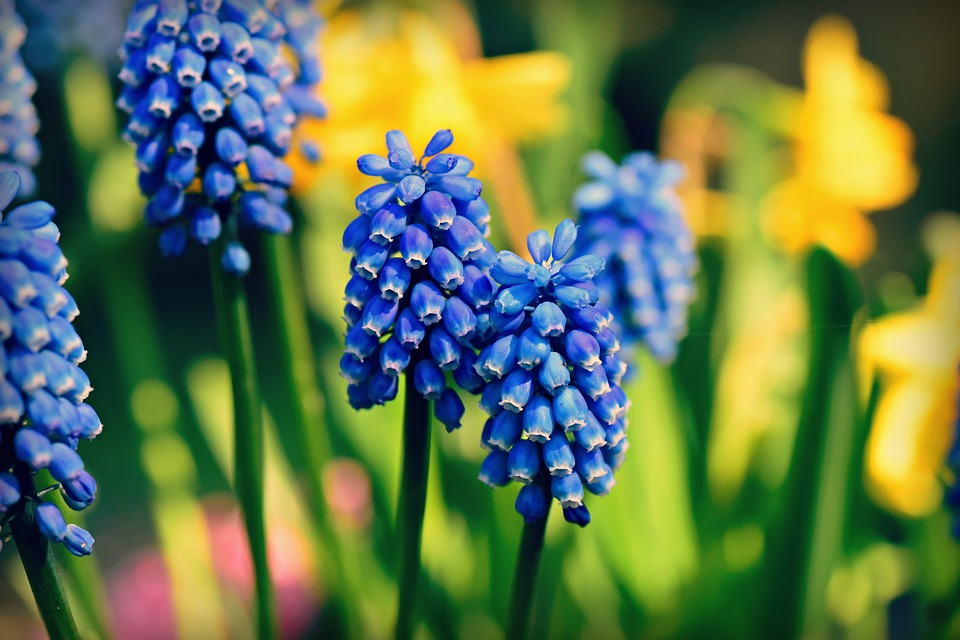 Client Characteristics & Resources Always Play a Role in Development
Sarah’s story developmentally illustrates:
Importance of professionally working from perspective of client
Evidence-based knowledge = vital
Professionals must consider client’s characteristics within social context 
Research appropriately adapted to fit needs of each client
Developmental outcomes not solely dependent on early childhood experiences
Photo Credit: Mabel Amber
[Speaker Notes: The importance of professionally working from the perspective of the client
Evidence-based knowledge is vital
Professionals must consider a client’s characteristics within a social context 
Research must be appropriately adapted to fit the needs of each individual client
Developmental outcomes are not solely dependent upon early childhood experiences]
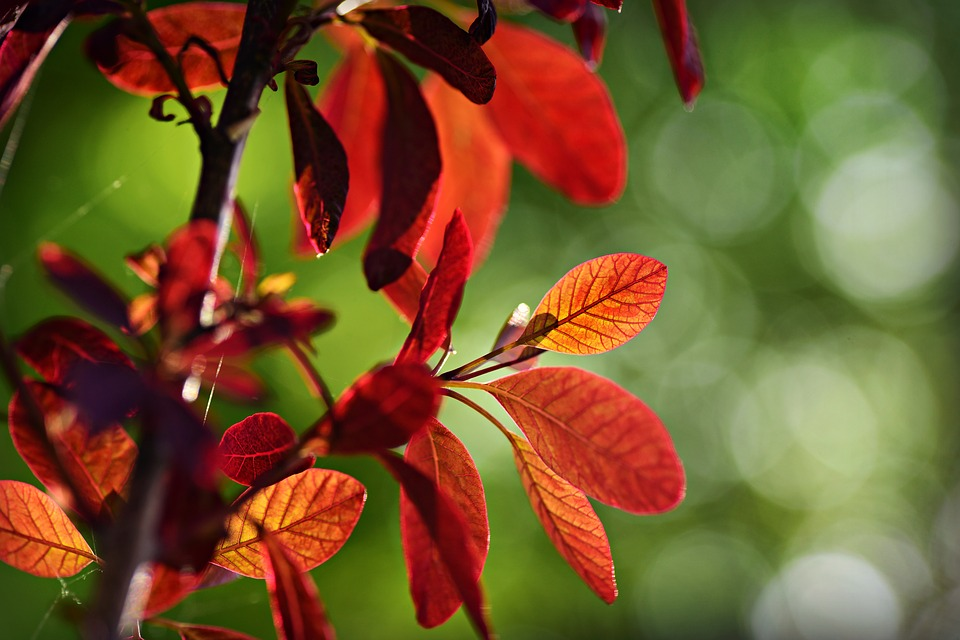 Themes & Concepts Helpful for Understanding & Intervening in the Lives of Clients
Developmental, ecological-systems framework guides problem solving in social work
Modern social work = evidence based
Social work issues affect multiple interacting systems & individuals across life span
Global perspective necessary to social work in 21st century
Photo Credit: Mabel Amber
[Speaker Notes: A developmental, ecological-systems framework guides problem solving in social work
Modern social work is evidence based
Social work issues affect multiple interacting systems
Social work issues affect individuals across the life span
A global perspective is necessary to social work in the twenty-first century]